Мой инновационный педагогический опыт по теме:«Применение технологии проблемного обучения для развития познавательных  способностей учащихся начальных классов»
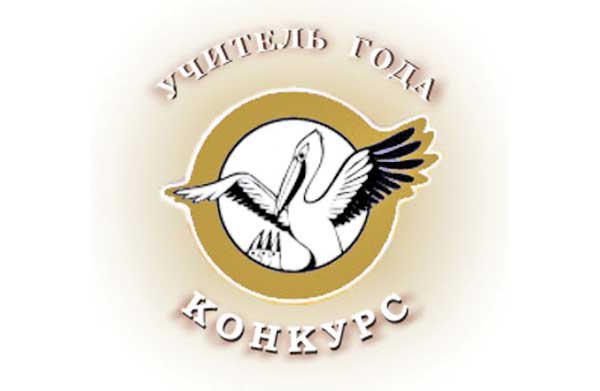 Машанина Светлана Николаевна
Учитель начальных классов
МОУ «СОШ №4»


2015г.
Г. Луга
Учитель – это прекрасно!
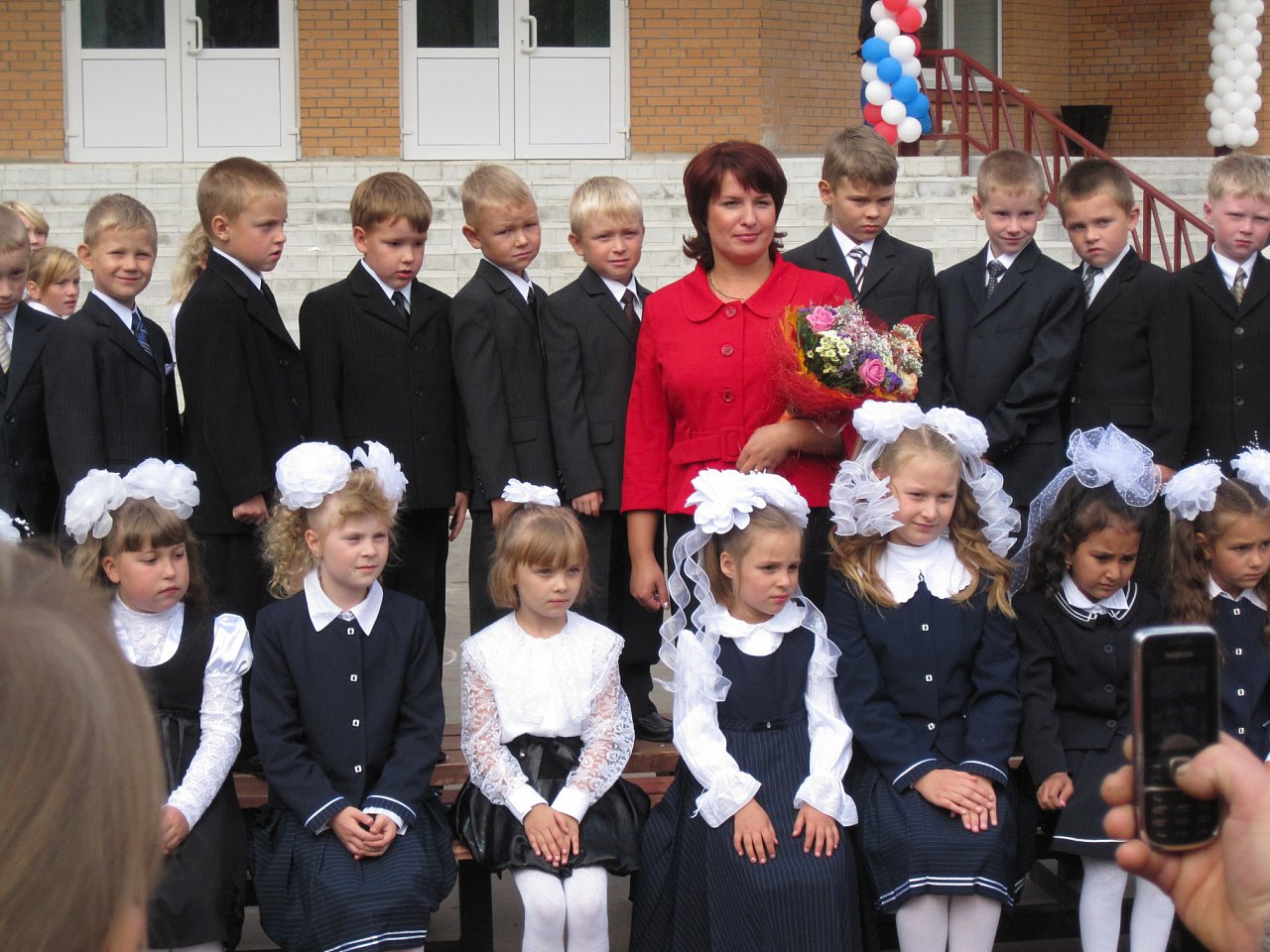 Актуальность.
 Сегодня обществу нужен человек, способный принимать самостоятельные решения, обладающий приёмами учения, готовый к самообразованию, умеющий жить среди людей, готовый к сотрудничеству для достижения совместного результата. Современная школа должна направить свои усилия не на передачу готовых знаний, а на стимулирование поиска знаний, развитие умений эти знания применять на практике.
Учитывая поставленные перед школьным образованием задачи, я стараюсь реализовывать их в своей работе. Я понимаю, что необходимо развивать познавательные способности ребёнка. Дети, с развитыми интеллектуальными способностями, смогут самостоятельно добывать знания, применять их в жизни.
        Своей первой задачей я ставлю  - исследование интеллектуальной сферы, познавательных  способностей.
Исследовательская работа.Диаграмма развития познавательных способностей (сентябрь 2014)
Требования к современному уроку.
В этом русле были разработаны разные педагогические  технологии и учебные материалы. Одним из них является  технология проблемно-диалогического обучения.
Цель проблемно-диалогического обучения.
Цель применения технологии проблемного обучения: научить учащихся идти путем самостоятельных находок и открытий.
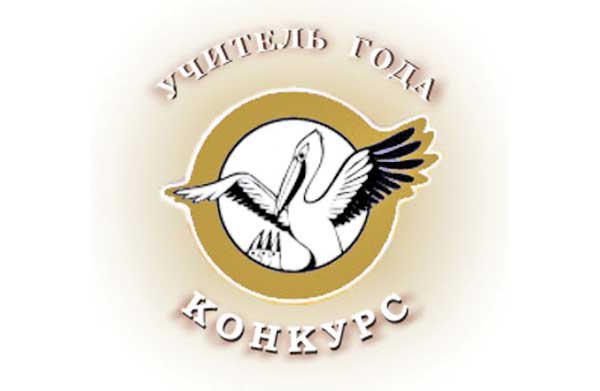 Структура проблемного урока
В структуре современного урока с использованием технологии проблемного обучения, обязательно присутствуют такие этапы, как :
1.  Постановка учебной проблемы
- определение затруднения, его место.
определение необходимости нового знания.
2.  «Открытие» учащимися нового знания путём 
- выдвижения гипотезы;
- проверка гипотезы.
Приемы создания проблемных ситуаций. Русский язык. Тема урока «Правописание безударных классных в корне слова»
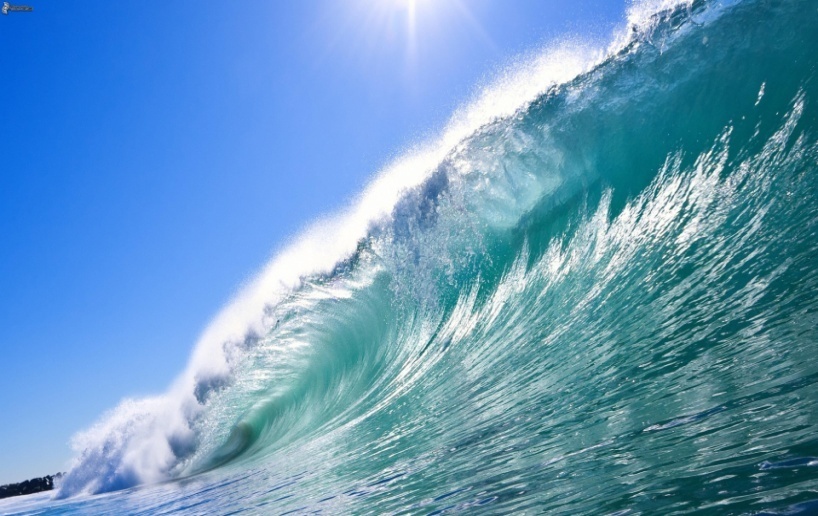 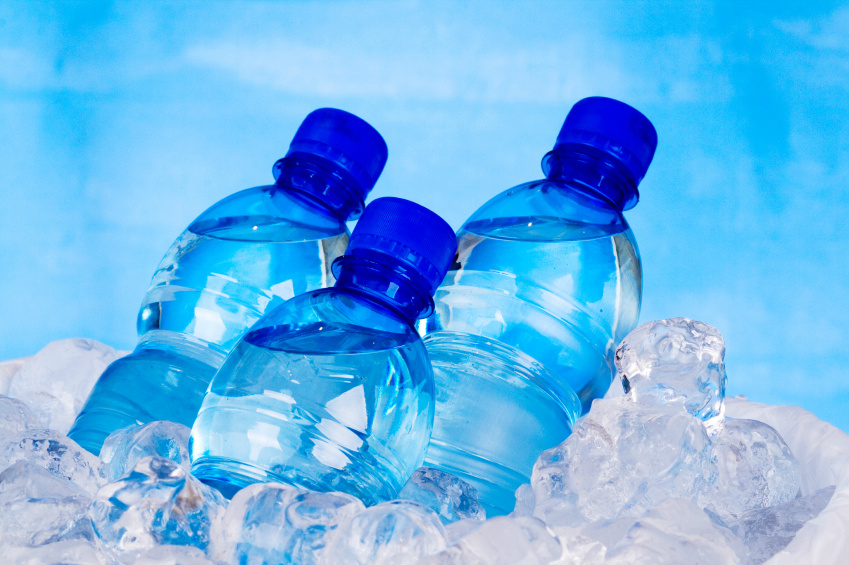 «Яркое пятно» Окружающий мир. Тема «Зачем нужно есть много фруктов и овощей»
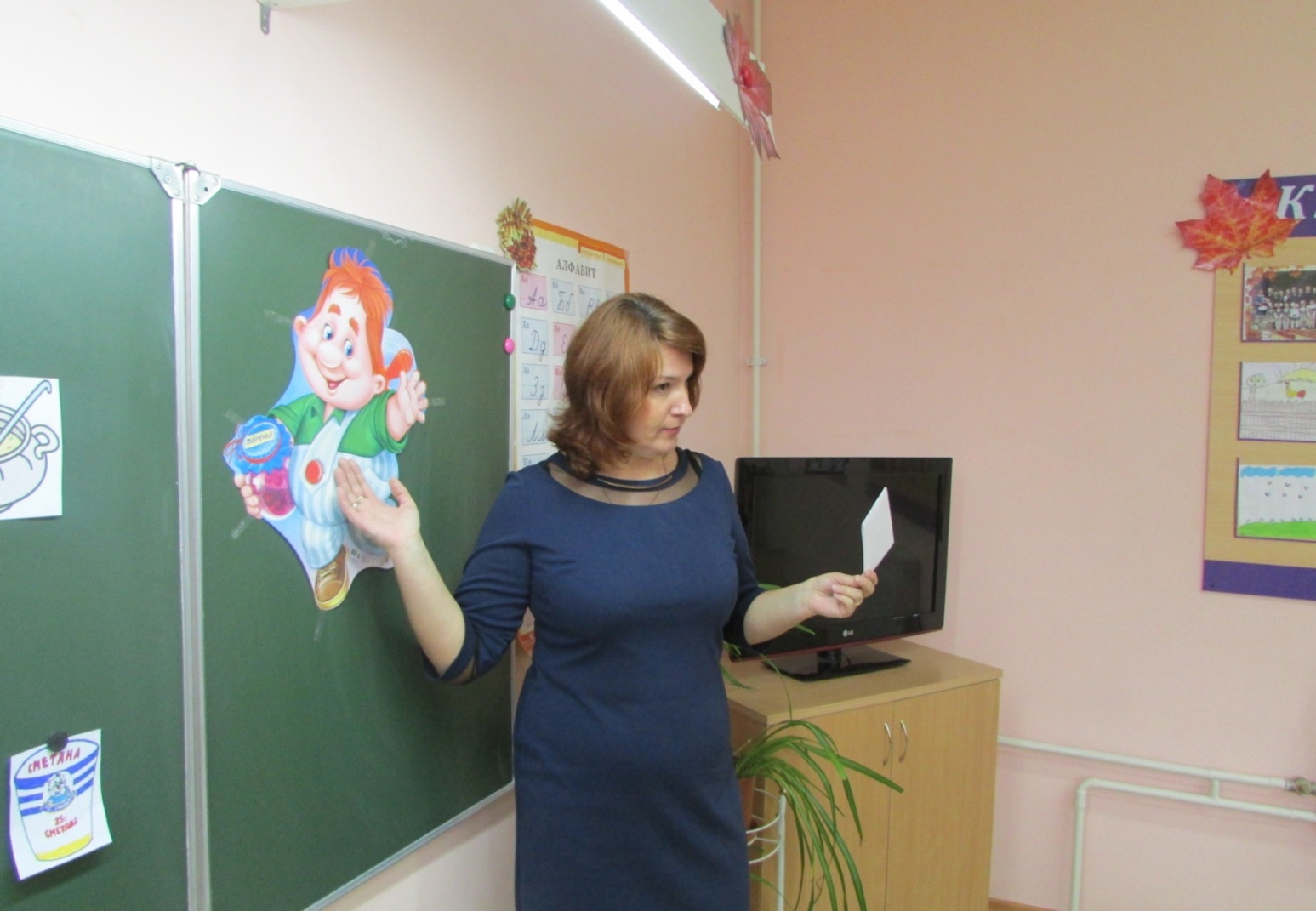 Поиск решения проблемы: разложить продукты на полезные и вредные
Вспоминаем фрукты и овощи
Раскладываем фрукты и овощи по корзинкам
Составляем меню для Карлсона
Связь с внеурочной деятельностью: участие в сценке «Спор овощей»
Связь с внеурочной деятельностью: участие в викторине «Угадай на вкус»
Поделки из овощей и фруктов
Создание ситуации «удивления»Окружающий мир. Тема «Как помочь птицам зимой».
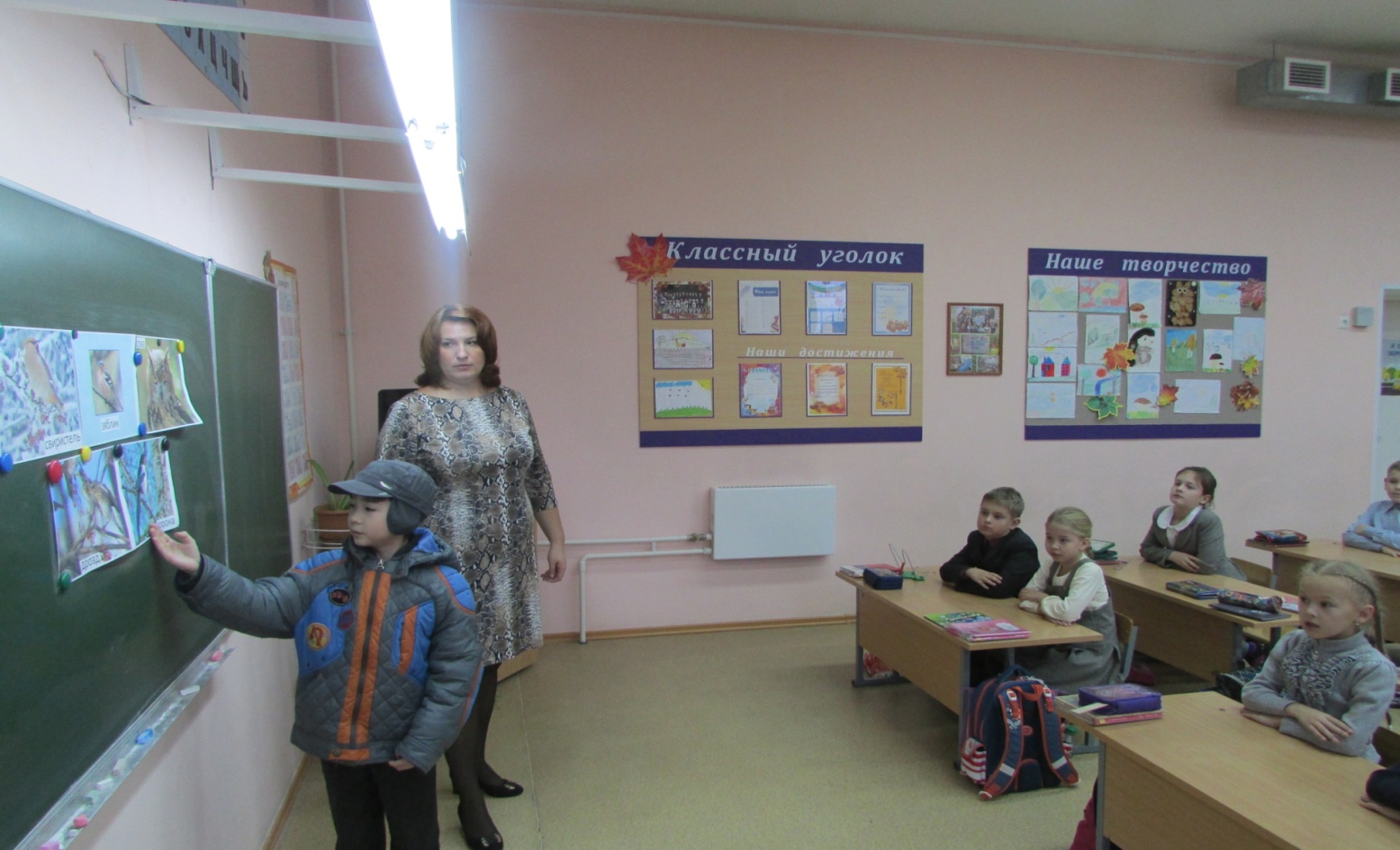 На уроке с применением технологии проблемного обучения, присутствуют элементы исследовательской деятельности.
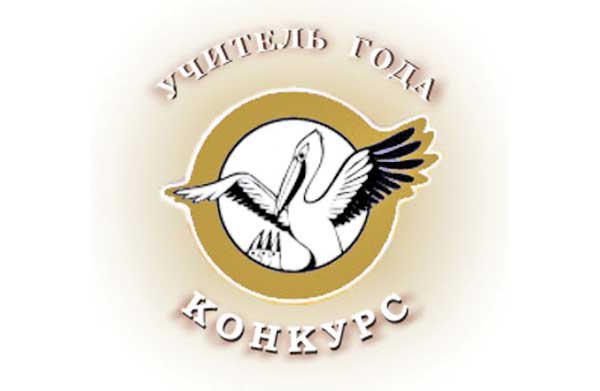 Разбираются, какие птицы перелётные, а какие зимующие
Зимующие
Перелётные
После выдвижения гипотез – поиск решения проблемы: подумать, какой корм любят разные птицы
Птиц можно покормить и сделать кормушки
Связь с внеурочной деятельностью. Участие в викторине на параллель «Зимующие птицы»
Заняли 1 место в викторине
Сравнительная диагностика развития памяти  и мышления (сентябрь – май).
Вывод:
Увеличился % учащихся со средним уровнем развития памяти и мышления в среднем на 4%.
          Проблемно-диалогическое обучение является условием развития познавательного интереса и способностей  младших школьников, что ведет к повышению мотивации и успеваемости по предмету, а также помогает в деле воспитания личности обучающихся.
: «Теперь и не представляю, как можно работать иначе. Ведь это так здорово – открывать знания вместе с детьми!»
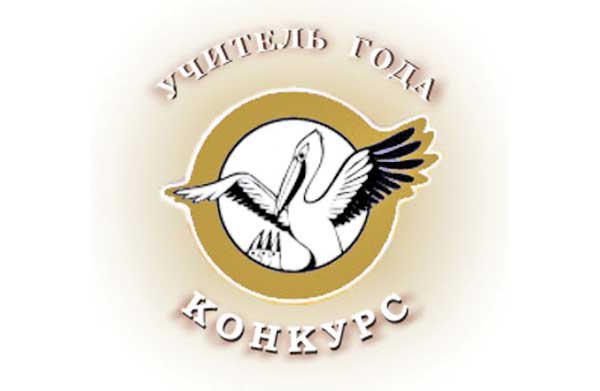